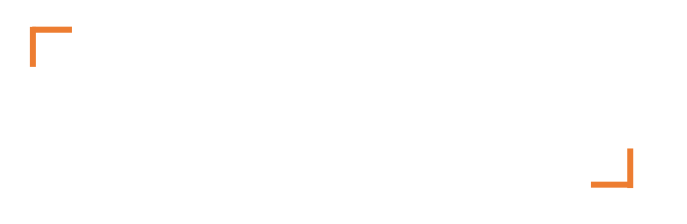 BOGO: Buy Spatial Memory Safety,
Get Temporal Memory Safety (Almost) Free
Tong Zhang, Dongyoon Lee, Changhee Jung

Virginia Tech
1
[Speaker Notes: 20 min = 15 min talk + 5 min Q&A]
Memory Safety
Spatial memory safety
: No buffer overflow
Temporal memory safety
: No use-after-free
char* a = malloc (10);
char* c = a;
…
c [11] = ‘x’;
char* a = malloc (10);
char* c = a;
…
free(c);
a [0] = ‘x’;
out of bound
dangling pointer
2
[Speaker Notes: There are two kinds of memory safety one is spatial memory safety, often known as buffer overflow, as show on the left hand side.
Another one is temporal memory safety and is often known as use after free as shown on the right side.]
Memory Safety Violations Enable Exploitation of Programs
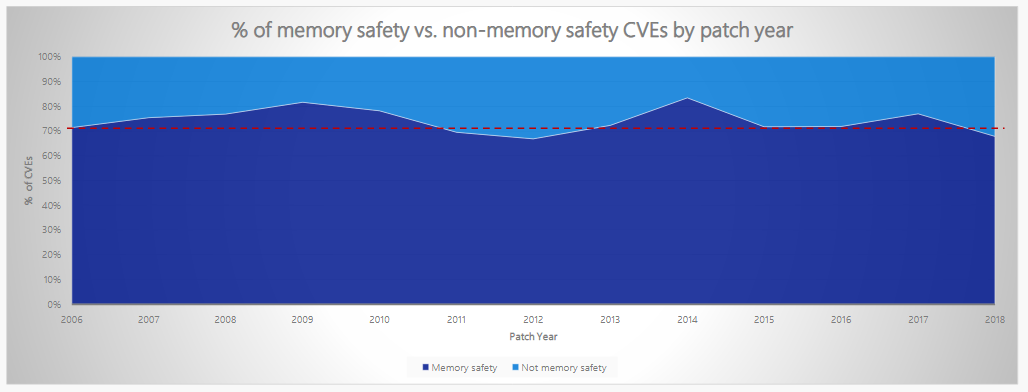 % CVEs
Temporal
Memory
Safety
Non-Memory Safety Issue
Spatial Memory
Safety
Memory Safety Issue
~70%
Year
~ 70% of CVEs are related to memory safety @ Microsoft
Image: Matt Miler
https://t.co/6IAzb2AaR8
3
[Speaker Notes: Memory safety is an important problem, according to a recent study published by Microsoft, about ~70% patch CVEs of their products are caused by memory safety error.

What is memory safety?]
Intel’s Memory Protect Extension (MPX)
Architecture support for spatial memory safety
	Bounds register
	Bound Table (BT) in main memory

New instructions to
	Create Bound (bndmk)
	Propagate Bound (bndldx, bndstx)
	Check Bound (bndcl, bndcu)
4
[Speaker Notes: Intel has come up with a hardware support for spatial memory safety – MPX.
It is designed to maintain a 2-level radix tree structure to lookup bound information for pointers.
And it provides ISA to create/store/and check bound.]
MPX Detects Buffer Overflow
Bound Table
Base
Bound
a
a
…
a+10
a+10
…
char* a = malloc(10);
Bound of a
Create bound for a
Bound of c
char* c = a;
Propagate bound from a to c
MPX check
(a+11)>(a+10) ?
MPX exception
Check bound for c
c[11] = ‘x’;
Instrumented Code
5
[Speaker Notes: Before we move on to BOGO, let see how spatial memory safety works on MPX.
Here we have the spatial memory safety example we showed previously. The compiler inserts those highlighted code at compilation.
And the first part of inserted code will create a bound and store it to the MPX bound table page which is a location associated with each pointer variable.
Here it create and store upper bound a+10 and lower bound a in the MPX bound table. 
And bound table is radix tree like data structure that can get very large.

At the time of dereference, the inserted code will load back the bound from MPX bound table and run check on the address want to be dereferenced and the bound.
Here it found out that a+11 is greater than upper bound a+10, so that the hardware raises an MPX exception to tell that a bound check has failed.

But this does not work for temporal memory safety by default.]
MPX Does NOT Support Temporal Memory Safety
Bound Table
Base
Bound
a
a
b
a+10
a+10
b+10
char* a = malloc(10);
char* c = a;
char* b = malloc(10);
free(a);
Bound of a
Bound of c
Bound of b
Check bound for a
MPX check
(a+0)>=a ?
(a+0)<(a+10) ?
a[0] = ‘x’;
No MPX exception
Instrumented Code
6
[Speaker Notes: Here we use the use-after-free example showed in previous slide.
The program creates and propagates bound information in the MPX bound table.
And when it tries to dereference using pointer a, the instrumented code loads the bound information which seems to be correct and runs the check,
The check will pass and the UAF is undetected.

In order to solve the problem, we can scan all those bounds at the time of free and invalid related bounds.]
Possible Solutions To Add Temporal Memory Safety
DangSan [EuroSys’17]
CETS [ISMM’10]
AddressSanitizer [ATC’12]
Maintain separate metadata
Memory Overhead
Reuse bounds metadata
Memory efficient
BOGO (this work)
7
[Speaker Notes: However, MPX does not support temporal memory safety.
If we’d like to support temporal memory safety in MPX, we can try to integrate existing temporal memory solution to MPX.
However, existing solutions requires additional metadata, which in turn cause high memory overhead, which we don’t want to pay.

In this work - BOGO, adds temporal memory safety without maintain these expensive metadata, which is memory efficient.]
BOGO Overview
Goal: Repurpose MPX to detect temporal memory safety violations, providing both temporal and spatial memory safety

Observation: On free, we can identify dangling pointers by scanning MPX Bound Tables

How: We invalidate bounds of dangling pointers, and detect temporal memory safety violations as spatial memory safety violations
8
[Speaker Notes: BOGO repurposes MPX to detect tempory memory safety violoation, together provding both S and T m …

Observation: BT is sufficient to detect dangling pointers

Effect: We can detect UAF as BOF …]
BOGO Detects Temporal Memory Safety Violations
Bound Table
Base
Bound
Reuse
Existing 
Up-to-date
MPX Bound 
Information
a
b
b
INV
INV
a
a+10
a+10
b+10
b+10
INV
INV
&a
char* a = malloc(10);
char* c = a;
char* b = malloc(10);
free(a);
&c
&b
Reuse
Existing 
Spatial
Memory
Safety
Check
Check bound for a
MPX Exception
Unmodified
a[0] = ‘x’;
Invalidated
Instrumented Code
9
[Speaker Notes: Here we show the basic algorithm we introduce at the time of free(), in order to invalid all bounds that overlap with the released memory region.
At the time of free(), we invalidate a’s and c’s bound, so that at the time of dereference it end up loading an invalid bound which will cause MPX
to raise MPX exception.

There are two things to highlight in this example: First, it detected the use-after-free error as a spatial memory safety error by reusing the existing bound checking code.
Second, we reuse the MPX bound table, where we store all bound information in. 
And the benefit we get from here is memory efficiency.

But the problem of this solution is that the size of MPX bound table page can get very large and impossible to scan.
So this motivate us to design a more efficient scanning algorithm.

Next I will show the design overview of BOGO.]
Challenges: Scanning All Bound Tables Is Expensive
MPX Bound Table Pages
a
a
b
a+10
a+10
b+10
&a
Page for &a
char*a
char*c
&c
char*b
Page for &c
&b
Page for &b
…
…
10
[Speaker Notes: However, there are challenges to make it work.
Consider the example we showed before, there are three bounds which are located in three different MPX pages.
In reality there could be more pages, in order to be sound, we need to scan them all, but scanning them all is expensive and slow.]
BOGO Avoids Full Scan
Insight: There’s locality in MPX bound table page access patterns
Partial Scan: BOGO keeps track of Hot (recently accessed) Bound Table Pages, and scan them only on free, bounding the search cost
Problem: Dangling pointer’s bound may reside in Cold Bound Table Pages, leading to missing invalidation
Page Fault Scan: BOGO marks those cold pages NOT ACCESSIBLE, triggers a page fault when accessed, and performs invalidation lazily.
11
[Speaker Notes: Our solution is based on the observations that program only access a small amount of MPX pages in a short period of time, so that we can only scan those working set instead of scanning them all.
However, there might be dangling pointers bound not in working set and end up not being scanned.
We came up with a algorithm to scan them at the time when it is accessed(page fault)]
BOGO: Partial Scan (working set size = 2)
MPX Pages
…
At the time of free()
Page for &a
char* a = malloc(10);
char* c = a;
char* b = malloc(10);
free(a);
…
Page &c = INV
Page for &c
…
Page for &b
Check bound for a
…
a[0] = ‘x’;
No MPX Exception
Hot Page
Cold Page
Not Accessible
12
Instrumented Code
[Speaker Notes: This example shows that at the time of dereference, it tries to load a bound from a cold page.
BOGO set those page to be inaccessible and this will cause a pagefault,
and at the time of page fault, the handler will scan the requested page for any dangling pointer, 
so that it can load an invalid bound and raise an exception.

The result of doing page fault time scan is that we can still invalidate the bound information later in time and won’t cause a false negative.]
BOGO: Page Fault Scan
MPX Pages
…
At the time of page fault
1. Page fault
2. Scan
Page for &a
Page &a = INV
char* a = malloc(10);
char* c = a;
char* b = malloc(10);
free(a);
…
Page &c = INV
Page for &c
…
Page for &b
Check bound for a
…
a[0] = ‘x’;
3. MPX Exception
Hot Page
Cold Page
Not Accessible
Instrumented Code
13
[Speaker Notes: This example shows that at the time of dereference, it tries to load a bound from a cold page.
BOGO set those page to be inaccessible and this will cause a pagefault,
and at the time of page fault, the handler will scan the requested page for any dangling pointer, 
so that it can load an invalid bound and raise an exception.

The result of doing page fault time scan is that we can still invalidate the bound information later in time and won’t cause a false negative.]
Implementation
Compiler Support
	- LLVM-4.0 MPX backend, llvm-mpx pass
	- Store all bounds in MPX bounds table
Linux Kernel: v4.12
	- MPX Bound Page Management
	- Fast MPX page query
BOGO: runtime library
	- Drop-in library
14
Experiment
Security Guarantee
	- Temporal: CWE-416, and 4 CVEs
	- Spatial: BugBench, 9 CVEs, SPEC 2006
Performance
Memory Overhead
	SPEC CPU 2006
15
BOGO’s Security Guarantee
Spatial Memory Safety (llvm-mpx)
BugBench (5 applications)
CVE-2004-2167 latex2rtf
CVE-2007-4060 corehttp 
CVE-2011-4971 Memcached
…
3 bugs in SPEC 2006
Temporal Memory Safety (BOGO)
32 CWE-416
CVE-2014-9961 FreeType
CVE-2015-7801 optipng
CVE-2017-10686 nasm
CVE-2017-15642 sox
16
Result: Performance Overhead
DangSan:41%
BOGO(temporal): 34%
17
Add llvm-mpx
Result: Memory Overhead
Low memory overhead
18
Conclusions
BOGO adds temporal memory safety on Intel’s MPX

BOGO repurposes MPX’s bounds metadata for temporal memory safety

BOGO requires much less memory than other temporal memory safety solutions, which maintain its own metadata
19
Thank you !
20
Memory Safety
% CVEs
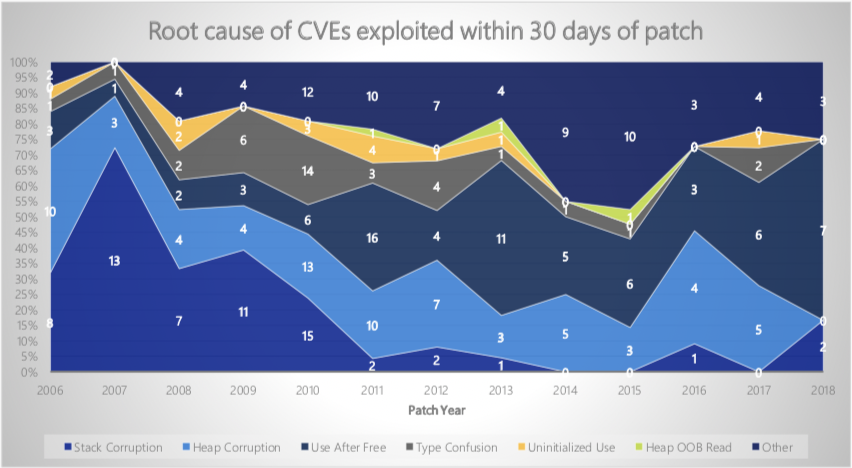 Use After Free
Year
Image: Matt Miler
https://t.co/6IAzb2AaR8
21
[Speaker Notes: If we look at the exploited CVEs by hackers, UAF is becoming more and more popular.
In last years report, more than 60% of exploited CVEs are related to Use-after-free.]
Memory Safety
Spatial
Temporal
char* a = malloc(10);
char* b = malloc(20);
char* c = a;
free(c);
a[0] = ‘x’;
char* a = malloc(10);
a[11] = ‘x’;
Intel MPX (with GCC/ICC)
Only spatial, no temporal
We need temporal memory
Safety!
Require
Additional
Metadata
❌
DangSan [EuroSys’17]
CETS [ISMM’10]
AddressSanitizer [ATC’12]
Memory
Overhead
No Additional
Metadata
✅
BOGO(this work)
22
[Speaker Notes: There are two kind of memory safety: spatial memory safety and temporal memory safety.
Intel MPX and existing software stack can already supports spatial memory safety, but temporal memory safety is not supported.
In order to add temporal memory safety, we can combine existing temporal memory safety solutions with Intel MPX.
However, existing solutions requires to maintain additional metadata. If we simply combines those temporal memory safety solutions with Intel MPX, this will add a lot of memory overhead.
In this work, we try to exploit existing MPX check and MPX metadata to support temporal memory safety, which requires no significant memory overhead.]
a
a+10
b
b+10
BOGO: Scan Less at the Time of free()
a
a+10
Save Time
Don’t scan this
Result:
Scan fewer pages (2/3)
Hot Page Queue
(2 Slots)
Only Scan Hot Pages
Cold Page
Page for &a = 
(a, a+10)
Page for &a = 
(a, a+10)
Page for &c = (a,a+10)
Page for &c = INV
char* a = malloc(10);
char* b = malloc(10);
char* c = a;
free(a);
Page for &b = (b,b+10)
Page for &b = (b,b+10)
Unmodified
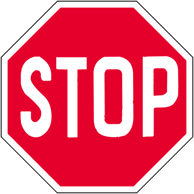 Nullified
bnd1=load_from_mpx_bt(&c,c);
Check_bound(c+0,bnd1);
MPX Exception
Un-scanned
Access a hot page
c[0] = ‘x’;
Instrumented Code
23
[Speaker Notes: As we already talked about in previous slides, we designed a working set algorithm, which divides MPX pages into two groups: cold pages and hot pages.
At the time of free(), bogo only scans hot pages and doesn’t run scan for cold pages. 
In this example, it invalid page for pointer c. And this blue page is not scanned. 
The instrumented code will load the already invalidated bound and raise and exception.

The benefit of doing this is that we can save time by only scanning few pages in the working set.
But what if we have a dereference which cause a load of bound from a cold MPX page?]
BOGO: Access a Cold Page
Result: False negative
Hot Page Queue
(2 Slots)
Cold Page
Page for &c = INV
Page for &a = 
(a, a+10)
char* a = malloc(10);
char* b = malloc(10);
char* c = a;
free(a);
Page for &b = (b,b+10)
bnd1=load_from_mpx_bt(&a,a);
Check_bound(a+0,bnd1);
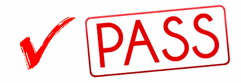 MPX check
(a+0)>=a ?
(a+0)<(a+10) ?
Access a
cold page
Unmodified
a[0] = ‘x’;
Nullified
Un-scanned
Instrumented Code
24
[Speaker Notes: This example shows that at the time of dereference, it tries to load a bound from a cold page.
If we do nothing special, it will load a stall bound and the check will pass and the use-after-free will not be detected.]
BOGO: Compensate At the Time of Page-Fault
Page Fault when Accessed
Result:
Bound of &a in cold page is invalidated
No more false negative
Hot Page Queue
(2 Slots)
Cold Page
(non-accessible)
Page for &c = INV
Page for &a = 
INV
Page for &a = 
(a, a+10)
char* a = malloc(10);
char* b = malloc(10);
char* c = a;
free(a);
Page for &b = (b,b+10)
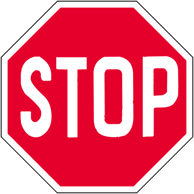 bnd1=load_from_mpx_bt(&a,a);
Check_bound(a+0,bnd1);
MPX Exception
Access a
cold page
Unmodified
a[0] = ‘x’;
Nullified
Un-scanned
Instrumented Code
25
[Speaker Notes: This example shows that at the time of dereference, it tries to load a bound from a cold page.
BOGO set those page to be inaccessible and this will cause a pagefault,
and at the time of page fault, the handler will scan the requested page for any dangling pointer, 
so that it can load an invalid bound and raise an exception.

The result of doing page fault time scan is that we can still invalidate the bound information later in time and won’t cause a false negative.]
Spatial Memory Safety
Out of bound access
char* a = malloc(10);
a[10] = ‘x’;
Buffer Overflow
26
[Speaker Notes: There are two categories of memory safety: Spatial memory safety(buffer overflow for example) and temporal memory safety(use-after-free for example)]
Temporal Memory Safety
Already released
char* a = malloc(10);
char* p = a;
free(a)
p[0] = ‘x’;
Use After Free
27
[Speaker Notes: Memory safety is an important problem, according to a recent study, ~70% CVEs are due to memory safety error.
There are two categories of memory safety: Spatial memory safety(buffer overflow for example) and temporal memory safety(use-after-free for example)]
Existing Solutions
Software
Hardware
Spatial Memory Safety
Full Memory Safety
SoftBound(spatial)+CETS(temporal)
AddressSanitizer(ASAN)
HwASAN(ARMv8.3, yet to come)
Intel MPX (GCC/ICC)
Temporal Memory Safety
Temporal Memory Safety
DangSan
BOGO(this work)
Low memory overhead
(reuse MPX’s metadata)
Need to maintain separate metadata
28
[Speaker Notes: One is to add software to]
Other Optimizations
Dynamic adaptation
              Adjust working set and queue size
Fast MPX page query
              Kernel extension
Eliminate some page fault scan
29
Spatial Memory Safety on MPX
MPX 
Bounds Table
Create and Store
Bound
Transformed Code
Source Code
a
a+10
char* a = malloc(10);
%bnd0 = bndmk(a,a+10);
bndstx(&a,a,%bnd0);


%bnd1 = bndldx(&a,a);
bndcl(a+11,%bnd1);
bndcu(a+11,%bnd1);
a[11] = ‘x’;
char* a = malloc(10);




a[11] = ‘x’;
Compile
Load Bound
And run checks
✅
❌
Buffer Overflow!
How to add temporal memory safety?
Detected
(a+11)>(a+10)
Raise MPX
Exception
🤔
30
[Speaker Notes: The Intel MPX is designed for memory safety and it maintains a per-pointer bound metadata.
(click)
Source code is transformed to leverage MPX instructions to create per-pointer bound metadata.
(click)
And the bound is loaded back and checked against the pointer at the time of dereference.
(click)
If buffer overflow happens, an MPX exception will be raised to let user know there’s an out of bound access.
Compilers and runtime for Intel MPX currently only support spatial memory safety.
Adding temporal memory safety is not trivial since there may be lots of alias pointers.

If buffer overflow happens, an MPX exception will be raised to let user know there’s an out of bound access.
Compilers and runtime for Intel MPX currently only support spatial memory safety.
Adding temporal memory safety is not trivial since there may be lots of alias pointers.]
Temporal Memory Safety - Basic Idea: nullify bound
Only nullify a’s bound won’t work
BT[&a]
BT[&p]
a
a
INV
a+10
a+10
INV
Source Code
p alias a
Stall
char* a = malloc(10);
char* p = a;
free(a);
p[0] = ‘x’;
Load Stall Bound
Use After Free
%bnd0=bndldx(&p,p);
bndcl(p, %bnd0);
bndcu(p, %bnd0);
p[0] = ‘x’;
Cannot detect
31
[Speaker Notes: (click)
In order to add temporal memory safety upon existing spatial memory safety solution efficiently,
(click)
We introduce a novel working set based scanning algorithm,
which can efficiently add temporal upon MPX spatial memory safety.]
Temporal Memory Safety - Basic Idea: nullify bound
Scan and nullify all
BT[&a]
BT[&p]
a
a
INV
INV
a+10
a+10
INV
INV
Source Code
p alias a
char* a = malloc(10);
char* p = a;
free(a);
p[0] = ‘x’;
Load Nullified Bound
Low bound = INVALID
Up bound = INVALID
Use After Free
%bnd0=bndldx(&p,p);
bndcl(p, %bnd0);
bndcu(p, %bnd0);
p[0] = ‘x’;
Detected
❌
(p)>infinite?
Raise MPX
Exception
32
[Speaker Notes: (click)
In order to add temporal memory safety upon existing spatial memory safety solution efficiently,
(click)
We introduce a novel working set based scanning algorithm,
which can efficiently add temporal upon MPX spatial memory safety.]
Temporal Memory Safety - Basic Idea: nullify bound
The problem of naïve scan algorithm
Need to scan all Bounds Directory(BD) and Bounds Table(BT)
BD ~ 2GB
BT ~ 4MB per BD Entry 

It is too slow
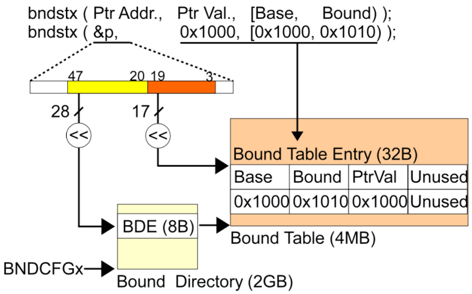 Can we scan less?
🤔
33
Recently Accessed
(working set)
BOGO Design Overview
Partial Scan
Hot Pages(HPQ)
Cold Pages
Page Fault Scan
BT Page
(BTP)
Free Address Queue(FAQ)
…
BTP
BTP
BTP
BTP
BTP
…
BTP
BTP
No need to scan cold pages
Time
Free Address
(faddr)
faddr
…
faddr
faddr
faddr
faddr
faddr
faddr
…
faddr
faddr
faddr
…
34
[Speaker Notes: In order to design a system where we can scan less, we need to know what we need to scan.]
BOGO: Partial Scan
at the time of free()
Only scan these pages
Do not scan those pages
Cold Page
HPQ(2 Slots)
BTP[&c]
BTP[&a]
BTP[&c]=INV
char* a=malloc(10);
char* b=malloc(20);
char* c=a;
free(c);
c[0] = ‘x’;
BTP[&b]
FAQ
Use-After-Free
Skipped scan for cold pages
c
BTP[&c] = INV
MPX Exception!
HPQ – Hot Page Queue
FAQ – Free Address Queue
35
BOGO: Page Fault Scan
at the time of MPX page fault
Cold Page
HPQ(2 Slots)
BTP[&c]=INV
Page Fault
BTP[&a]
BTP[&a]=INV
char* a=malloc(10);
char* b=malloc(20);
char* c=a;
free(c);
a[0] = ‘x’;
BTP[b]
FAQ
c
Need to scan BTP[&a] and FAQ(c)
To bring the BTP[&a] up-to-date
BTP[&a] = INV
MPX Exception!
36